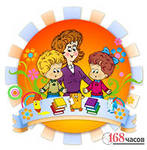 Развитие связной речи у дошкольников
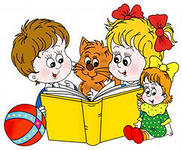 МБДОУ №52 «Березка»
Презентация по самообразованию 
Медведевой Т.А.
Цель: повысить профессиональную квалификацию по вопросу развития связной речи у детей дошкольного возраста в соответствии с ФГОС.
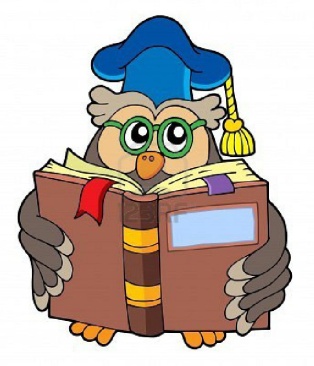 Задачи:
- изучение и использование инновационных технологий в работе по формированию связной речи у детей,
- создание предметно-развивающей среды по формированию и развитию связной речи у детей дошкольного возраста;
- разработка системы работы с родителями по развитию связной речи детей;
- обобщение опыта работы по данной теме
Актуальность: Развитие связной речи – одна из основных и главных задач детского сада.В последнее время дети стали меньше общаться со  взрослыми и сверстниками. В основном дети заняты компьютером и телевизором. Речь детей плохо развита. Они не умеют вести диалог, составлять рассказы, плохо пересказывают.В настоящее время в связи с вступлением ФГОС, особую актуальность приобретает проблема развития речи детей дошкольного возраста. Развития связной речи ребенка является важнейшим условием его полноценного речевого и общего психического развития, поскольку язык и речь выполняют психическую функцию в развитии мышления и речевого общения, в планировании и организации деятельности ребенка, самоорганизации поведения, в формировании социальных связей  Связная речь является важным показателем умственных способностей ребёнка и готовности его к школьному обучению.      Поэтому свою тему по самообразованию считаю актуальной и значимой во все времена.
Педагогическая копилка пополнилась следующими материалами, которые  способствуют развитию речи детей:1.Пальчиковая гимнастика. ( развитие речи через мелкую моторику)2.Дыхательная артикуляционная  гимнастика.3.Словесные дидактические игры.4.Потешки, поговорки, пословицы, загадки.5. Мнемотехники
Пальчиковая гимнастика
Дыхательная артикуляционная  гимнастика
Словесные дидактические игры
Использовала  в работе по развитию связной речи приёмы мнемотехники.. Как любая работа, мнемотехника строится от простого к сложному. Начала работу с простейших мнемоквадратов. Мнемотехника - в переводе с греческого - «искусство запоминания»Мнемотаблицы-схемы служат дидактическим материалом в моей работе по развитию связной речи детей. Я их использую для:обогащения словарного запаса,при отгадывании и загадывании загадок,при заучивании стихов.Данные схемы помогают детям самостоятельно определить главные свойства и признаки рассматриваемого предмета, установить последовательность изложения выявленных признаков; обогащают словарный запас детей.
Для разучивания стихов
Для отгадывания загадок
Старший дошкольный возраст наиболее благоприятен для обучения творческому рассказыванию, то есть сочинению детьми сказок. В течение года играла с детьми в дидактические игры: «Подбери картинку к сказке», «Расскажи сказку», «Разрезные картинки по сказкам», «Угадай сказку». Составляли с детьми сказки о своей семье Учила  детей сочинять сказки; последовательно, связно рассказывать их друг другу .Основные этапы работы по обучению сочинения сказок:Сотворчество со взрослыми.- придумывание продолжения и завершения сказки, начатой воспитателем,- придумывание по плану воспитателя,- придумывание сказки на основе литературного образца,-изменение конца сказки,-включение в сюжет сказки дополнительных персонажей.    Использовала  мнемотаблицы  для пересказа сказок.
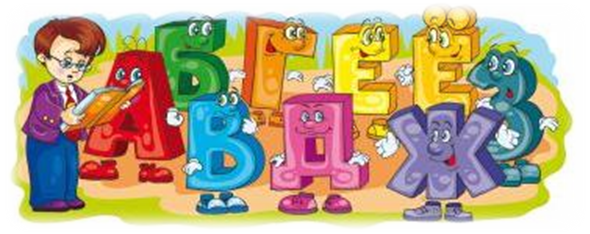 Спасибо за внимание!